Figure 5. Brain areas for audiovisual integration that met the following criterion: [A > 0 or V > 0 (P < 0.05, ...
Cereb Cortex, Volume 25, Issue 2, February 2015, Pages 384–395, https://doi.org/10.1093/cercor/bht228
The content of this slide may be subject to copyright: please see the slide notes for details.
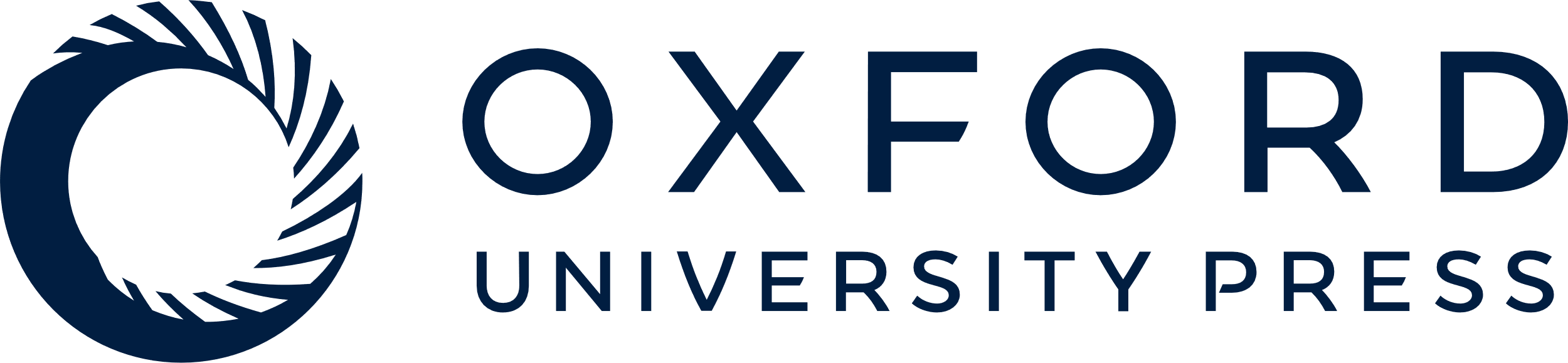 [Speaker Notes: Figure 5. Brain areas for audiovisual integration that met the following criterion: [A > 0 or V > 0 (P  max (A,V) (P < 0.05, uncorrected)]. (A) Brain areas for the gender judgment task, including the left pSTS/MTG (Talairach coordinates of the cluster center: (−62, −42, 3); cluster size: 16) and the right pSTS/MTG (Talairach coordinates of the cluster center: (49, −36, 13); cluster size: 12); (B) Brain areas for the emotion judgment task, including the left pSTS/MTG (Talairach coordinates of the cluster center: (−46, −63, 12); cluster size: 11) and the right pSTS/MTG (Talairach coordinates of the cluster center: (51, −58, 17); cluster size: 13).


Unless provided in the caption above, the following copyright applies to the content of this slide: © The Author 2013. Published by Oxford University Press. All rights reserved. For Permissions, please e-mail: journals.permissions@oup.com]